Енергія палива. Коефіцієнт корисної дії нагрівача
Підручник § 25 с. 204-207
САМОСТІЙНА
Пригадаймо
РОБОТА
Сьогодні на уроці:
навчимось характеризувати різні види палива;
дізнаємось як обчислити кількість теплоти, що виділяється при згорянні палива;
визначатимемо коефіцієнт корисної дії нагрівника.
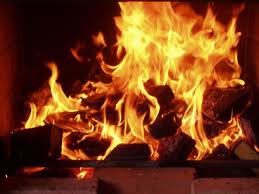 Горіння речовини
C+O2=CO2
О
О
О
О
О
О
О
О
О
О
О
О
О
О
С
С
Q
Q
С
С
С
С
С
С
С
С
С
С
С
Горіння речовини
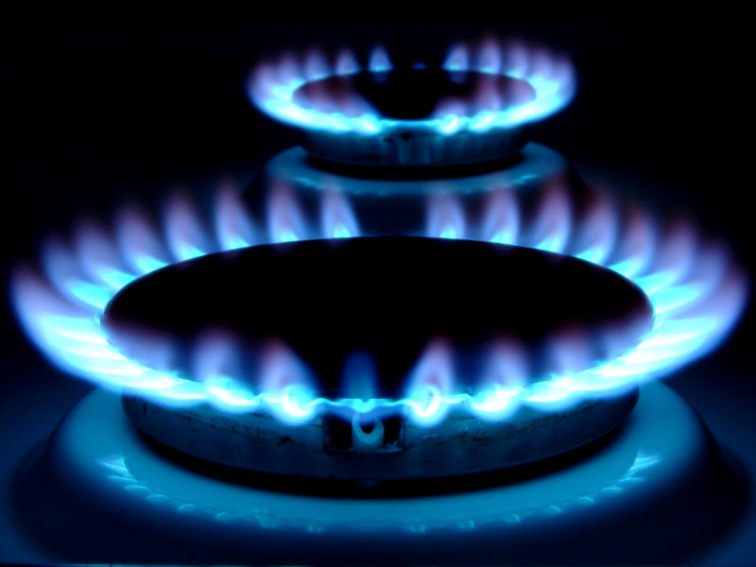 Горіння метану (природнього газу)
CH4+2O2=CO2+2H2O
Види палива
Питома теплота згорння палива
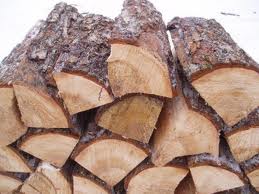 q 	[q]=1 Дж/кг
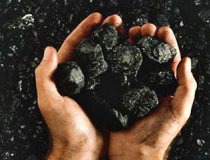 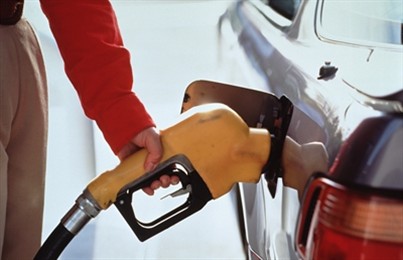 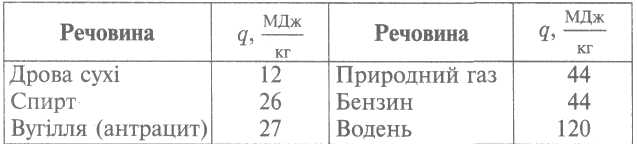 с. 204
Як визначити кількість тепла, що виділяється при згорянні палива?
Q=qm
q – питома теплота згоряння палива;
m – маса палива;
Q – кількість теплоти, яка виділилася в процесі горіння.
Задача 28.7
(Збірник с. 192)
Яка кількість теплоти виділилася  унаслідок повного згоряння 300 г спирту?
Коефіцієнт корисної дії (ККД) нагрівача
Чи вся кількість теплоти, виділена в процесі горіння, передається тілу, яке нагрівається?
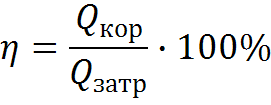 Підручник  с. 206
Експериментальна задача
Використовуючи запропоноване обладнання визначити ККД спиртівки
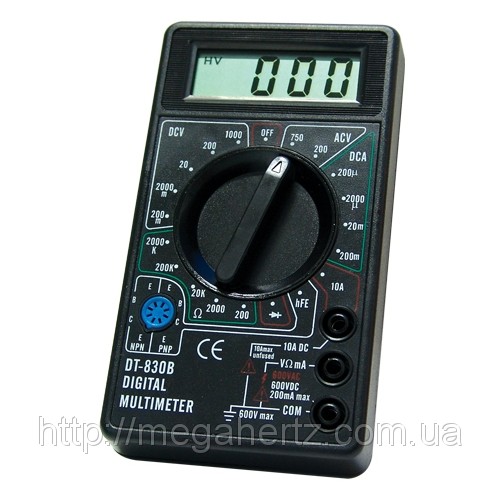 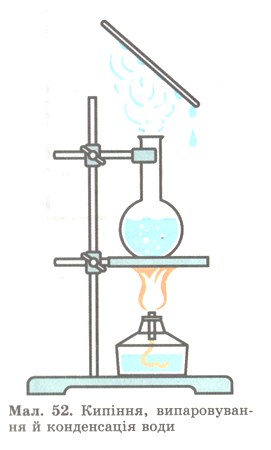 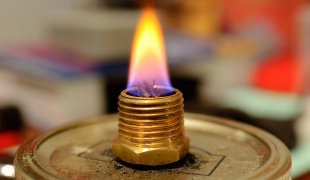 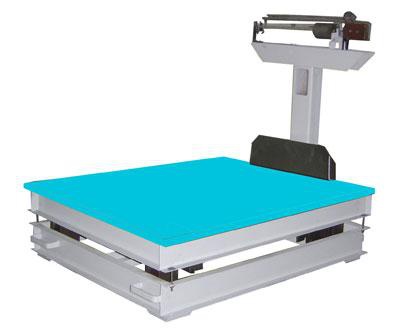 Що ми робили на уроці?
За допомогою якої фізичної величини характеризують різні види палива? Який фізичний зміст цієї величини?
Для опалення будинків зимою краще використовувати вугілля чи дрова? Поясніть  свою відповідь.
Яким чином можна підвищити ККД спиртівки?
Завдання додому
Повторити § 24;
Вивчити § 25;
№ 28.11; 
28.17;
28.27*.